Programmering med micro:bit
Introduksjonsøvelser
Hva er en micro:bit?
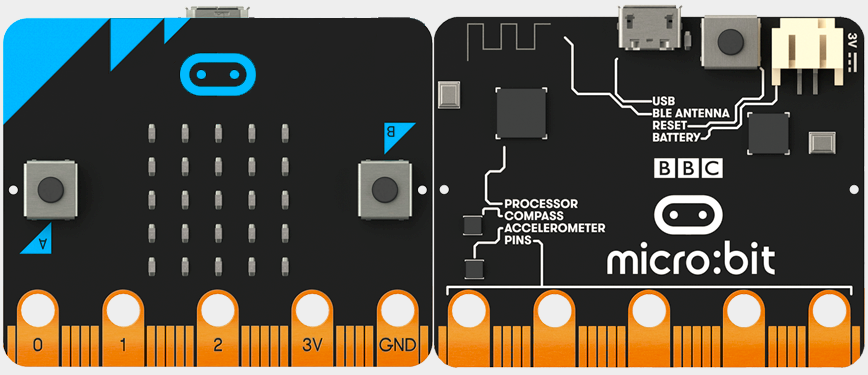 Løkker
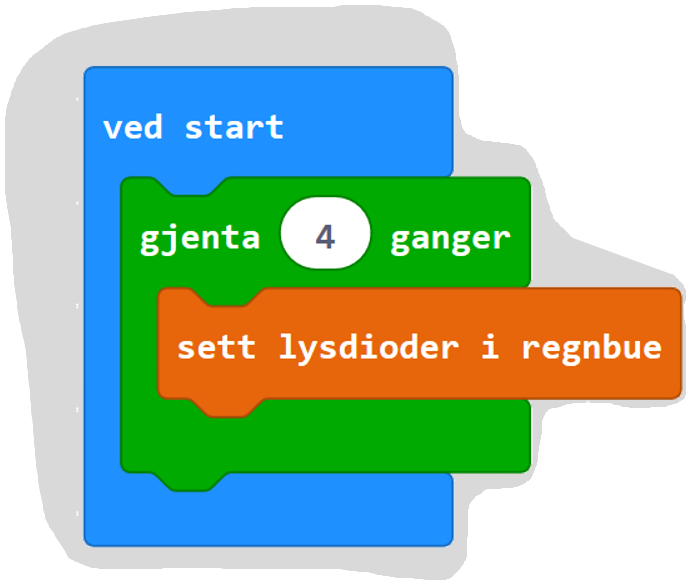 hopp
Pause
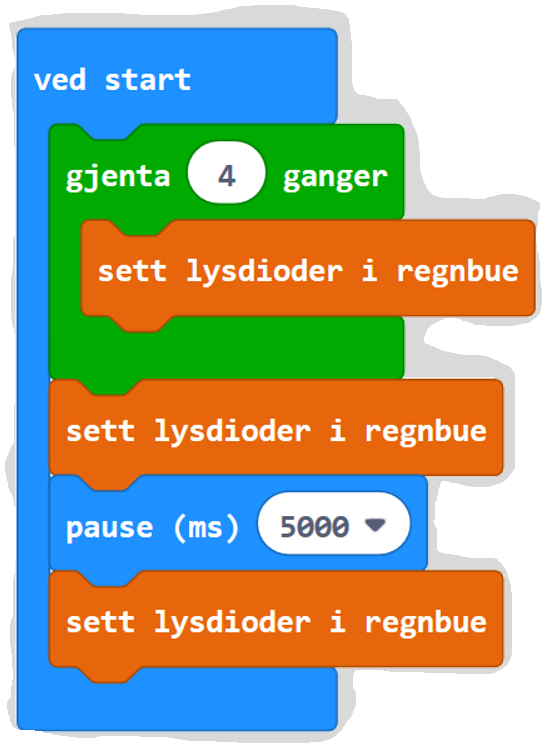 hopp
sitt ned
klapp
Gjenta for alltid
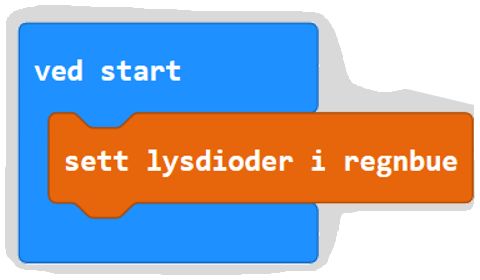 reis deg opp
sitt ned
klapp
sitt ned
Løkke i løkke
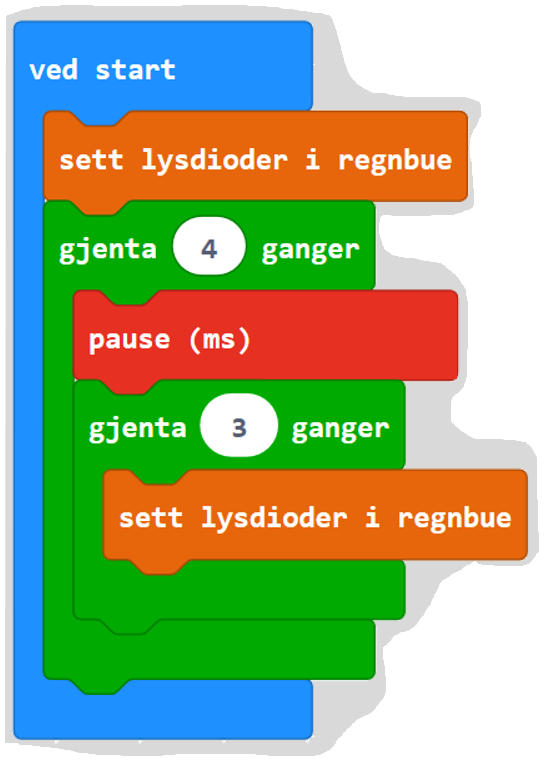 reis deg opp
si «Bryne!»
klapp
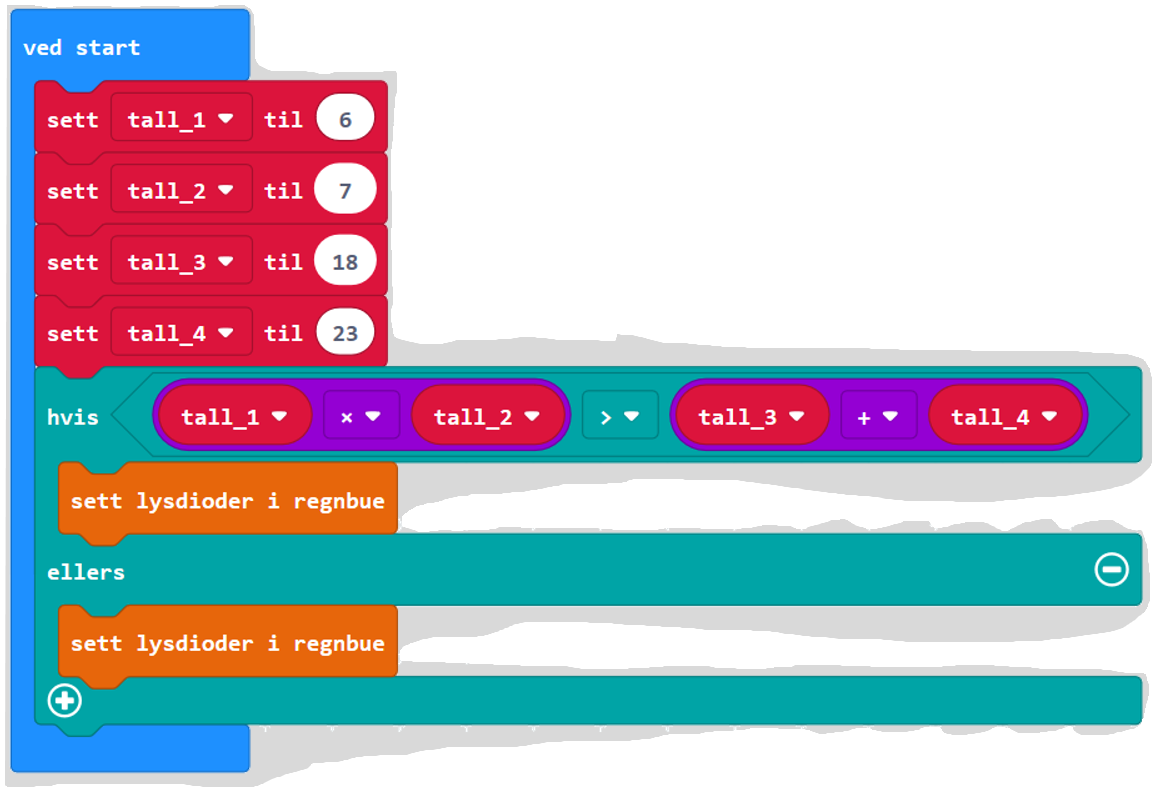 Variabler
si «Ja!»
si «Nei!»